Mastery GradingKara Colley - PCC
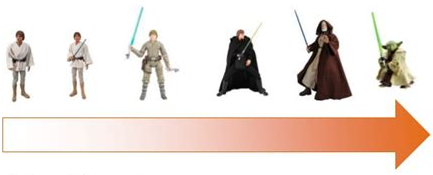 How many points would you give this answer?The question is worth 2 points.
Solve for x.  Write your solution in interval notation.
-3x > 9

Answer:
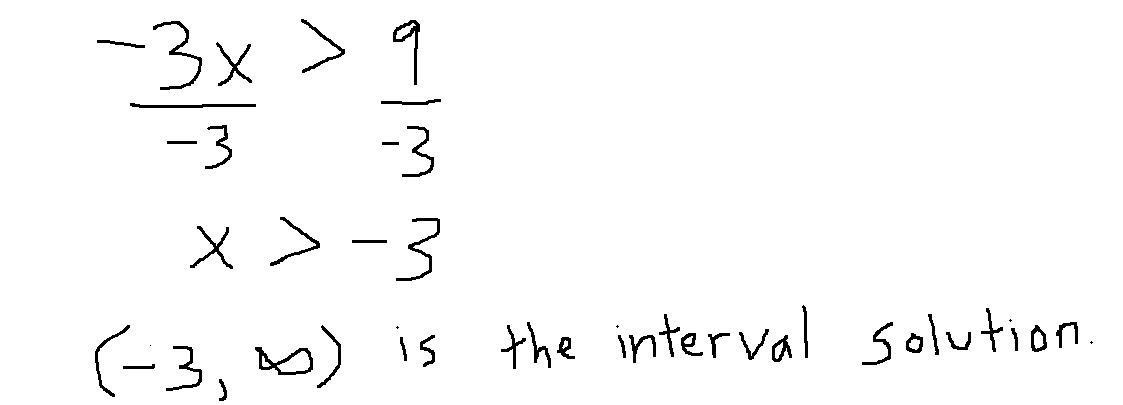 Before grading a question, I decide what is essential to solving that question.
“Switching the inequality sign when dividing by a negative” is essential to this question.

I would give her work zero points………

A similar question would appear on the next exam.

XX
How many points would you give this answer?The question is worth 2 points.
Solve for x.  Write your solution in interval notation.
-3x > 9

Answer:
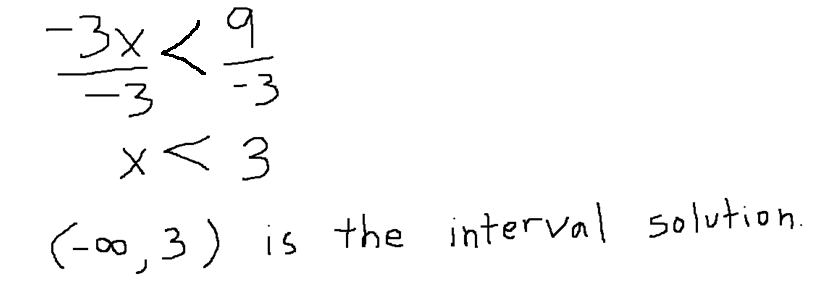 I set a minimum requirement to earn credit.
The student must:
Divide both sides
Switch the inequality sign
in order to earn ANY credit.

She met these requirements, but had an arithmetic error.

I would award her answer 1.5 points.
Mastery Grading
Assessing the Ten Essential Skills
Skill 1 + 2 Quiz
Skill 3 + 4 Quiz
Exam 1 tests skills 1 – 6
Skill 7 + 8 Quiz
Final Exam tests skills 1 – 10, as well as one cumulative skill
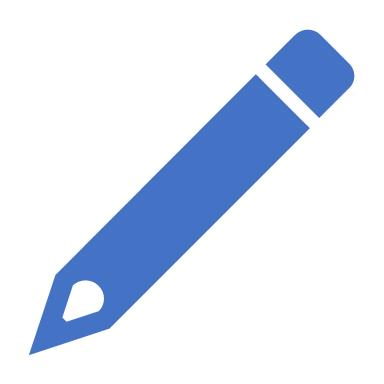 Dividing up the Skills – Math 111

Skill 1: Domains, Function notation, and Odd/even functions

Skill 2: Info from graphs + Piece-wise functions

Skill 3: Transformations + Function composition

Skill 4: Inverses

Skill 5: Exponential + Logarithmic functions
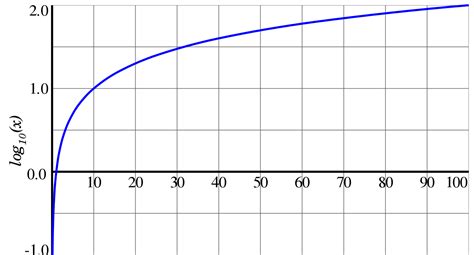 Dividing up the Skills – Math 111

 Skill 6: Exponential equations (without logs)
	Financial applications (w/o logs)
	Simple logs
	
Skill 7: Log expressions
	Exponential equations (using logs)	Financial models (using logs)

Skill 8: Logarithmic equations

Skill 9: Polynomials

Skills 10: Rationals
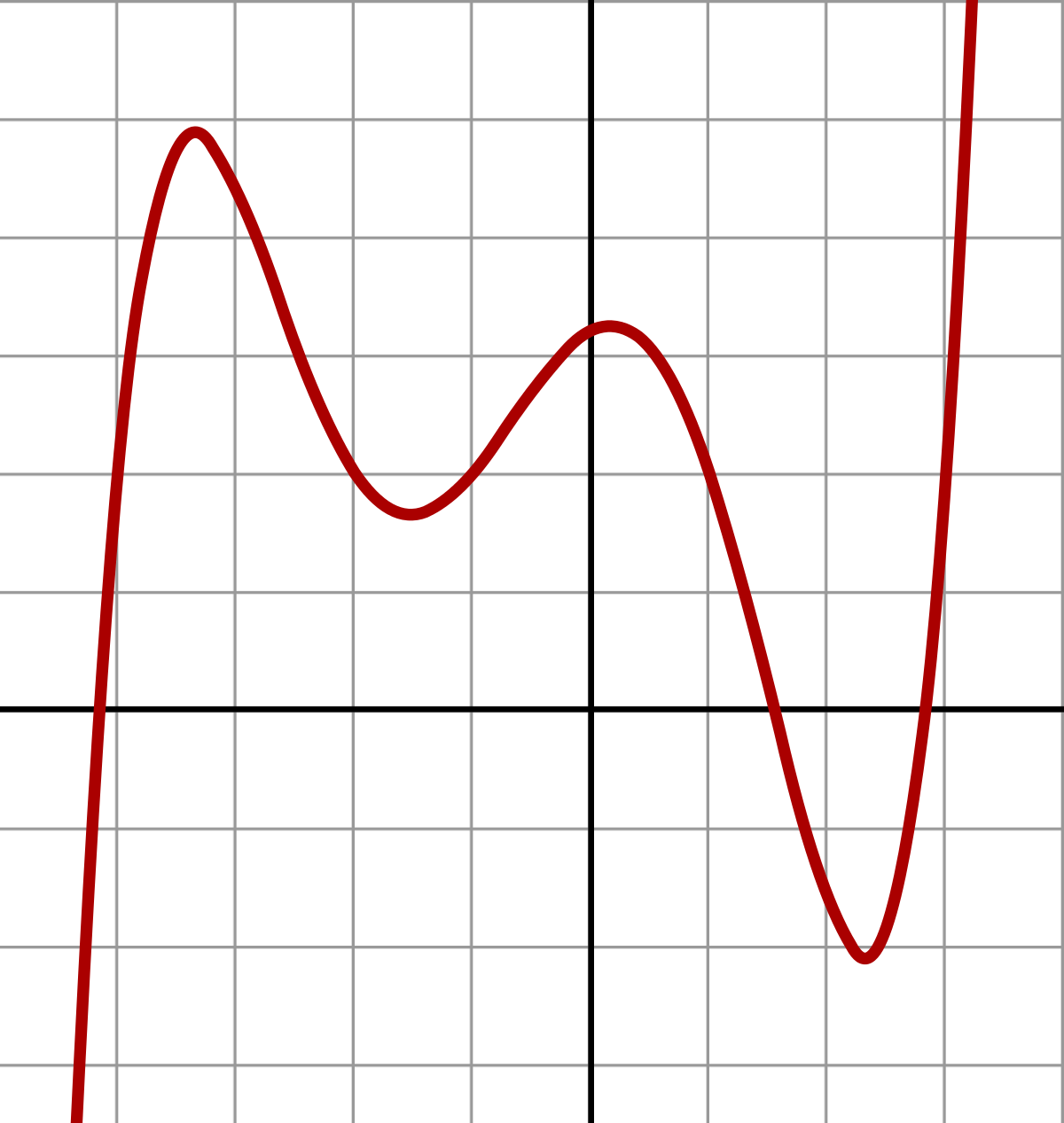 What is a skill?
Each skill consists of three to five problems
Pass out Final Exams (Math 60 and Math 111)
Each skill is worth 12 points
Earn points on a problem when show mastery 
Answering it correctly
Answering it correctly with a minor error
Reaching a certain minimum requirement
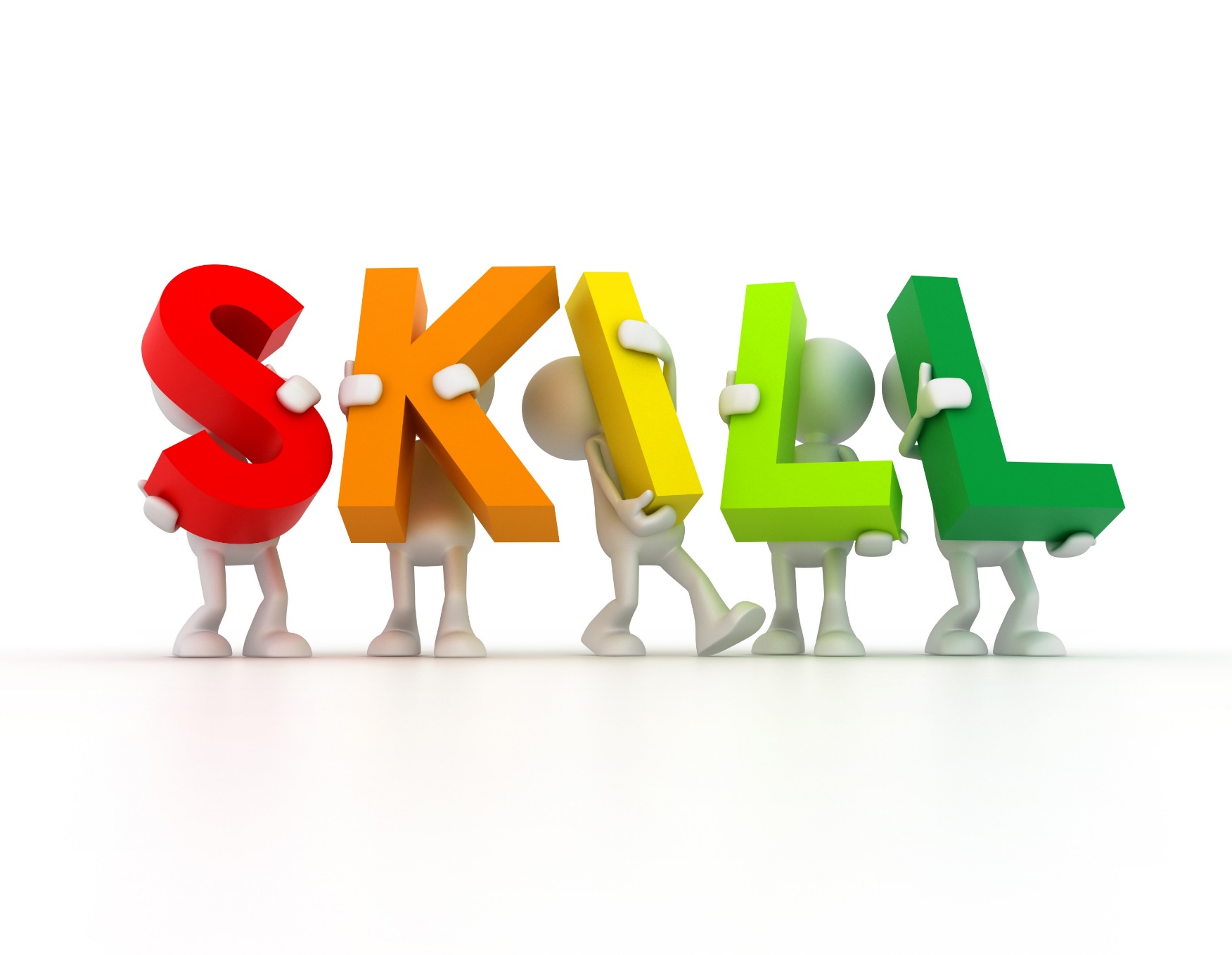 Multiple attempts, if needed:
On the Finals, I handed out:
Student A (who earned an A) took skills 3, 7, 8, 9, 10, and the cumulative skill.
Student B (who earned a B) took skills 4, 7, 8, 9, 10, and the cumulative skill.
Student C (who earned a C) took skills 1, 5, 7, 8, 9, 10, and the cumulative skill.

All students (at the very least) must take skills 9, 10, and the cumulative skill on the Final.
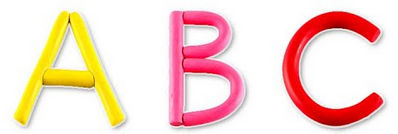 Gradebook
Benefits?  Drawbacks?
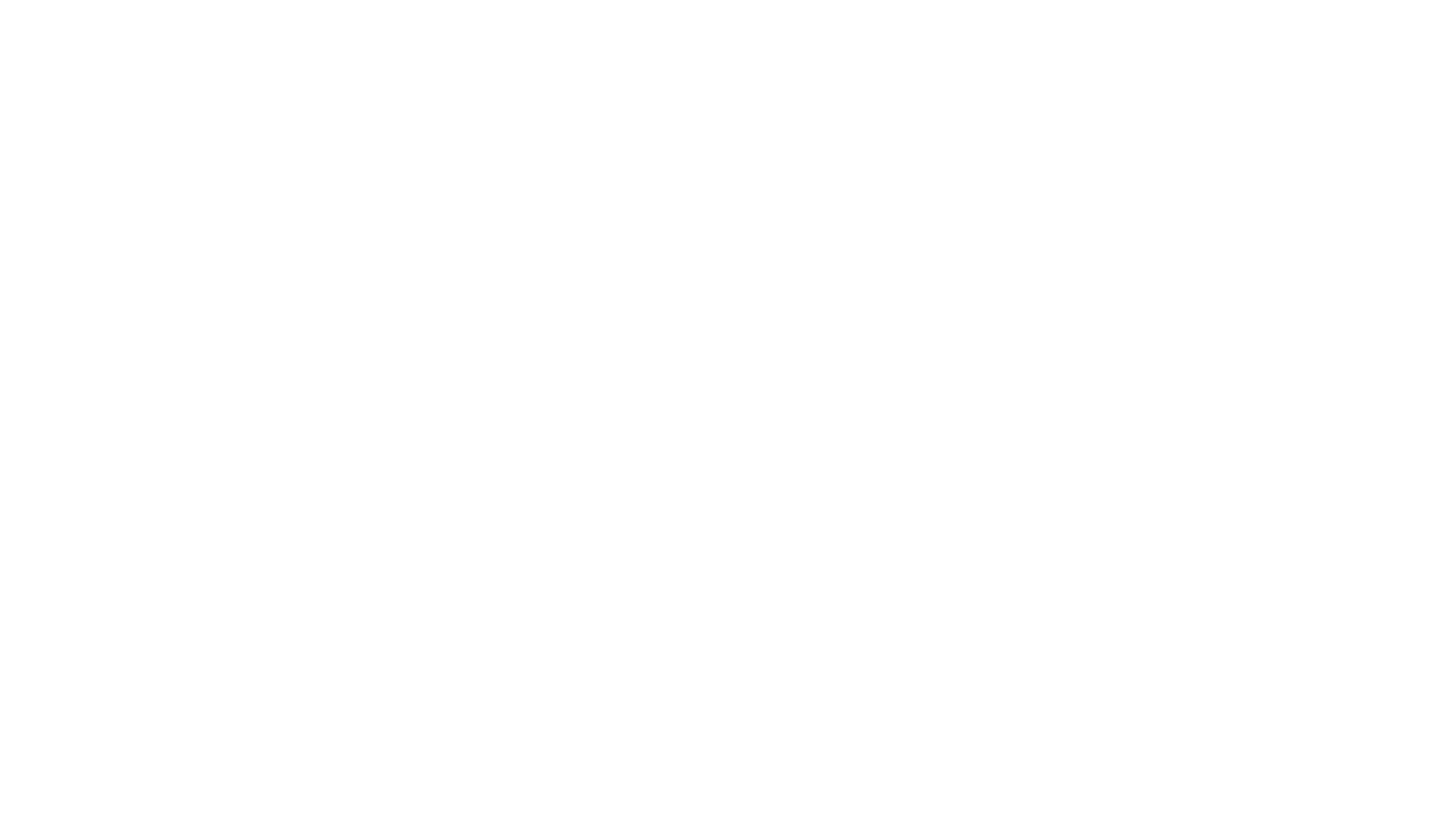 For more info, check out:
https://mbtmath.wordpress.com/
This is where I first learned about Mastery Grading.
This site addresses Mastery Gradingat 4-year colleges.



Feel free to email me with any questions:
kara.colley@pcc.edu
Any questions?
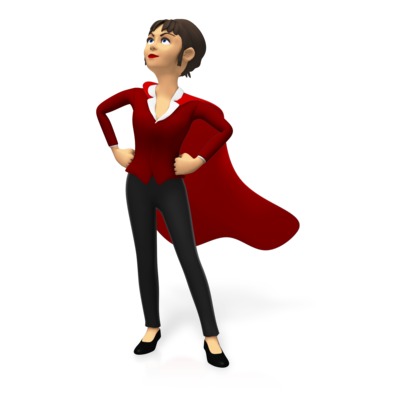 Want to be productive?
Let’s spend some time dividing up your class into skills.